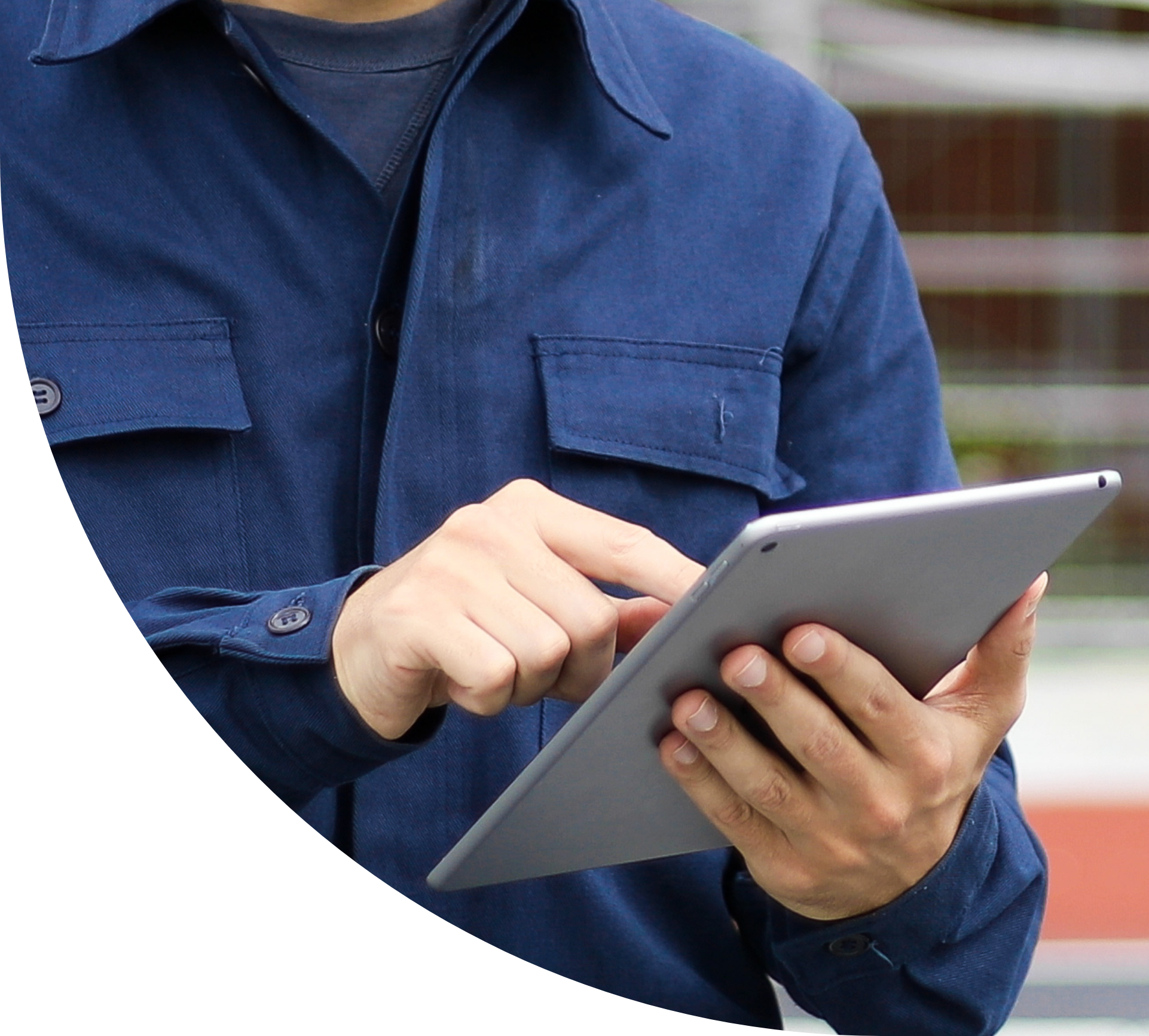 MoreApp
Press kit
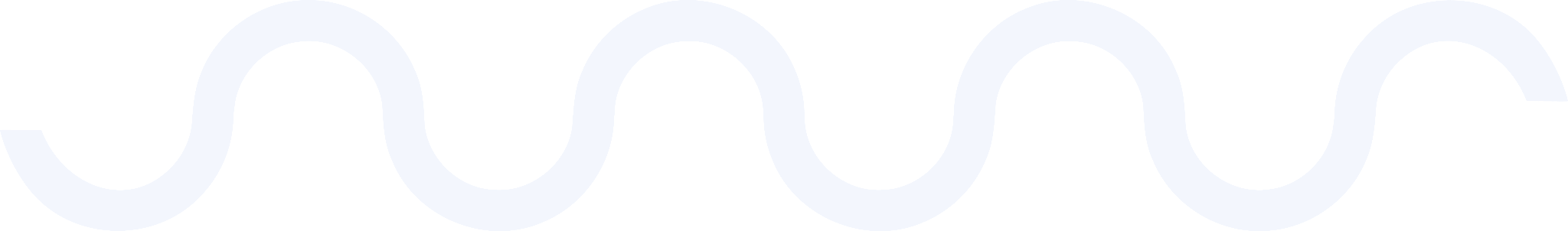 How it works
MoreApp provides you non-branded, generic visuals of the product that shows the application.

These may be used on your website or other channels of choice. 

ℹ  Please refrain from adding your own branding to the visuals.
ℹ  Do not reshape or distort the visuals.
ℹ Download the visuals in various translations.
ℹ Find all visuals to download in this folder
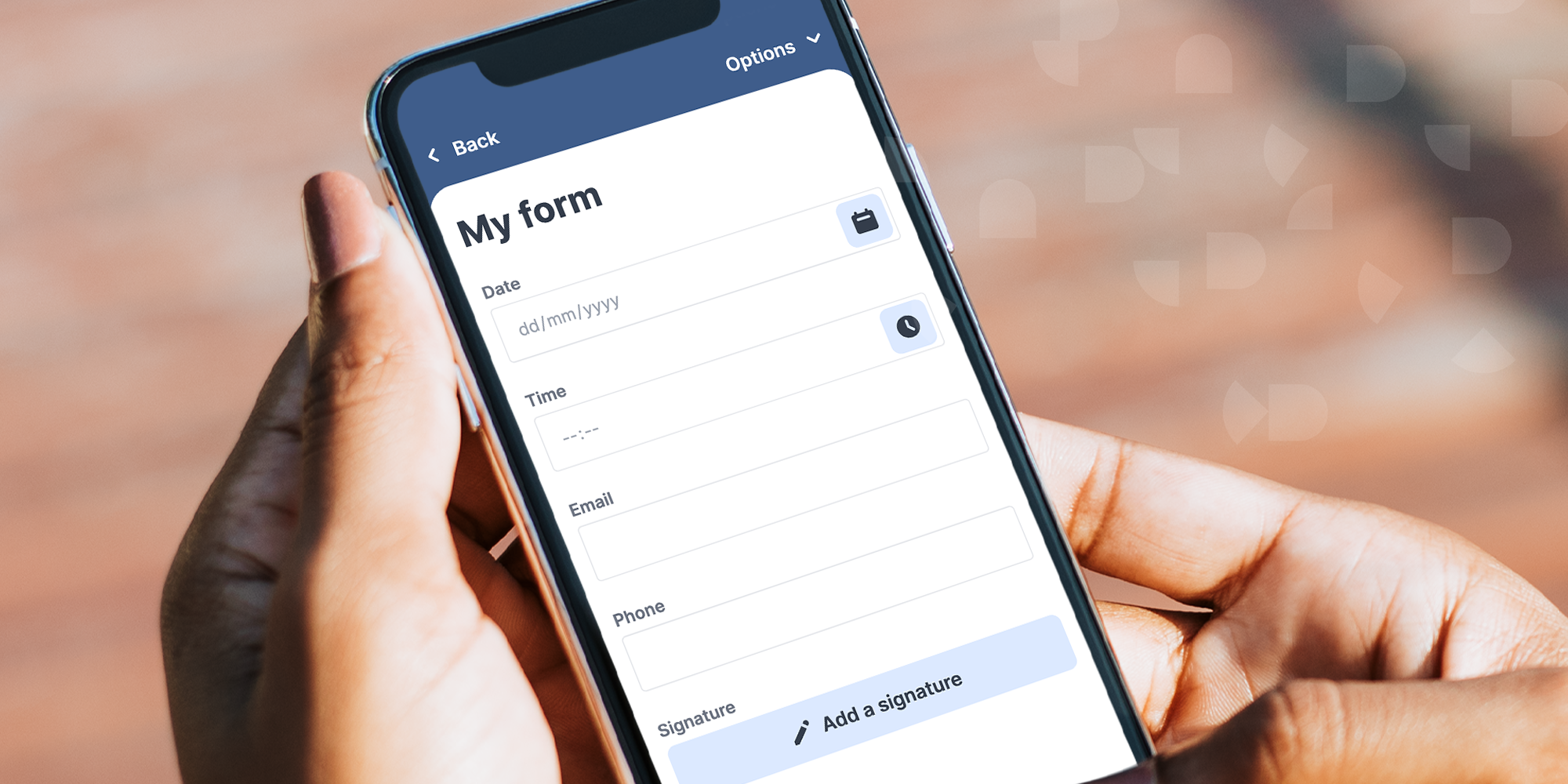 Landscape shaped
Visuals
Download a visual from this folder
Size: 1000x2000 pixels


ℹOptional: Cut sides to desired size.
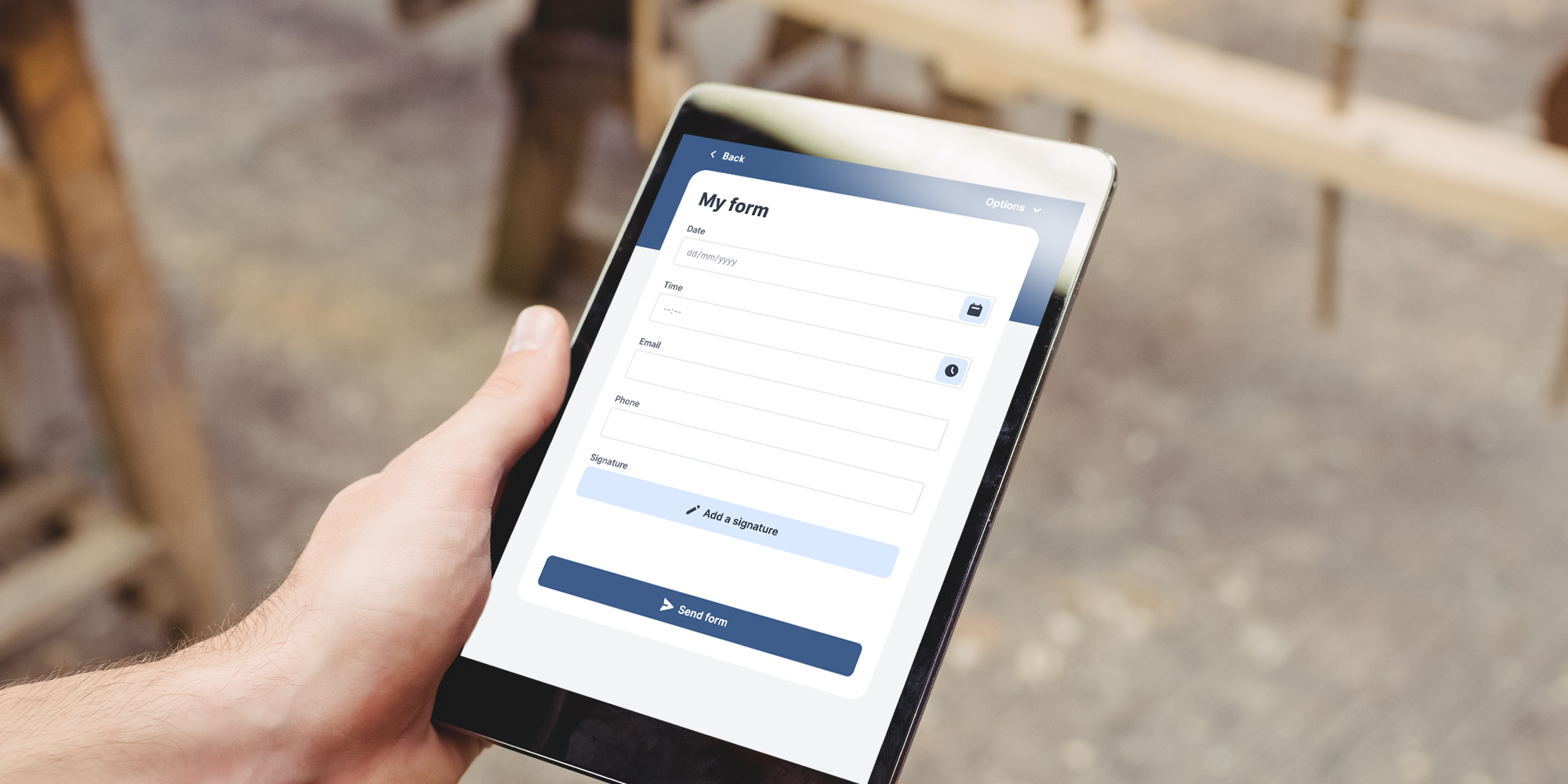 Square shaped
Visuals
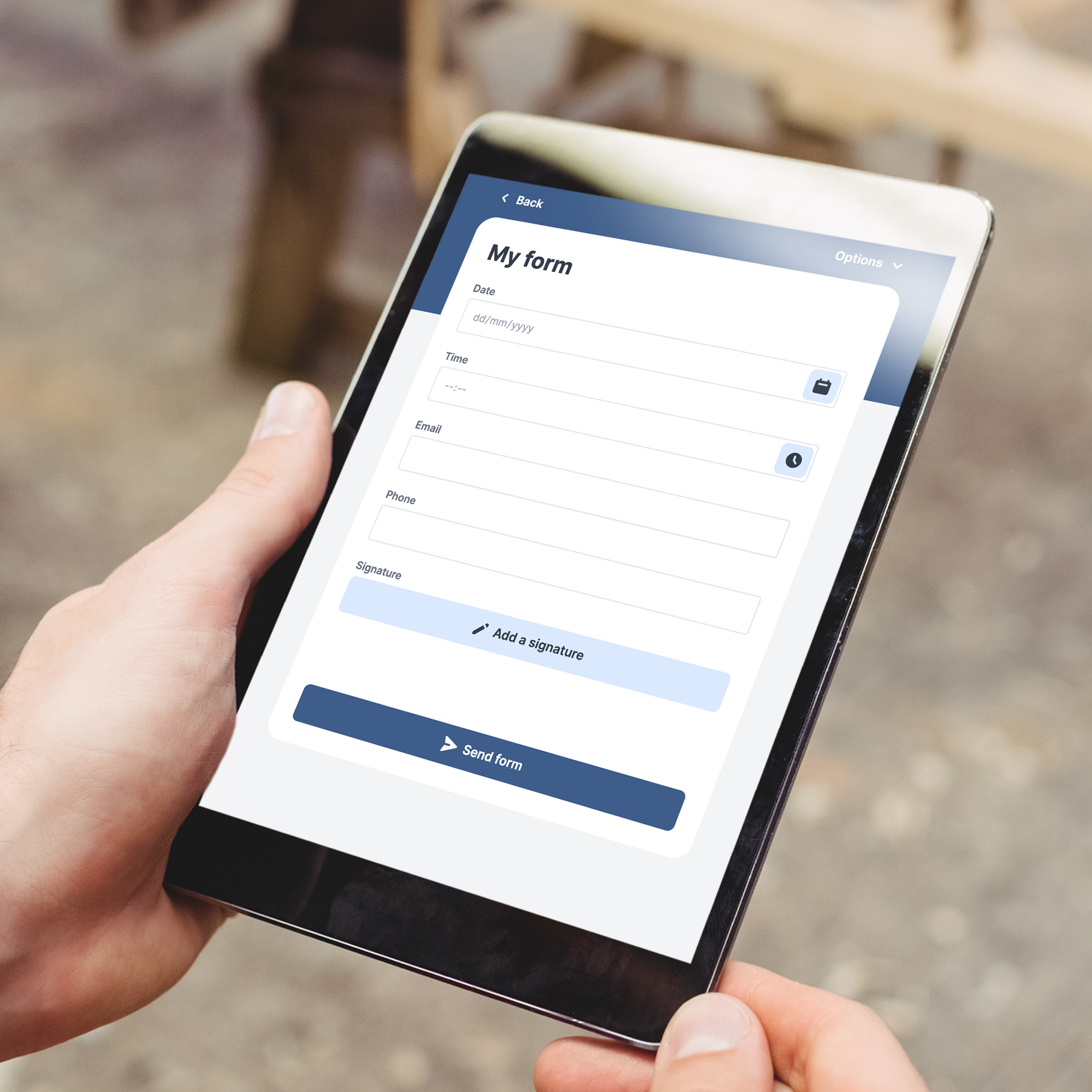 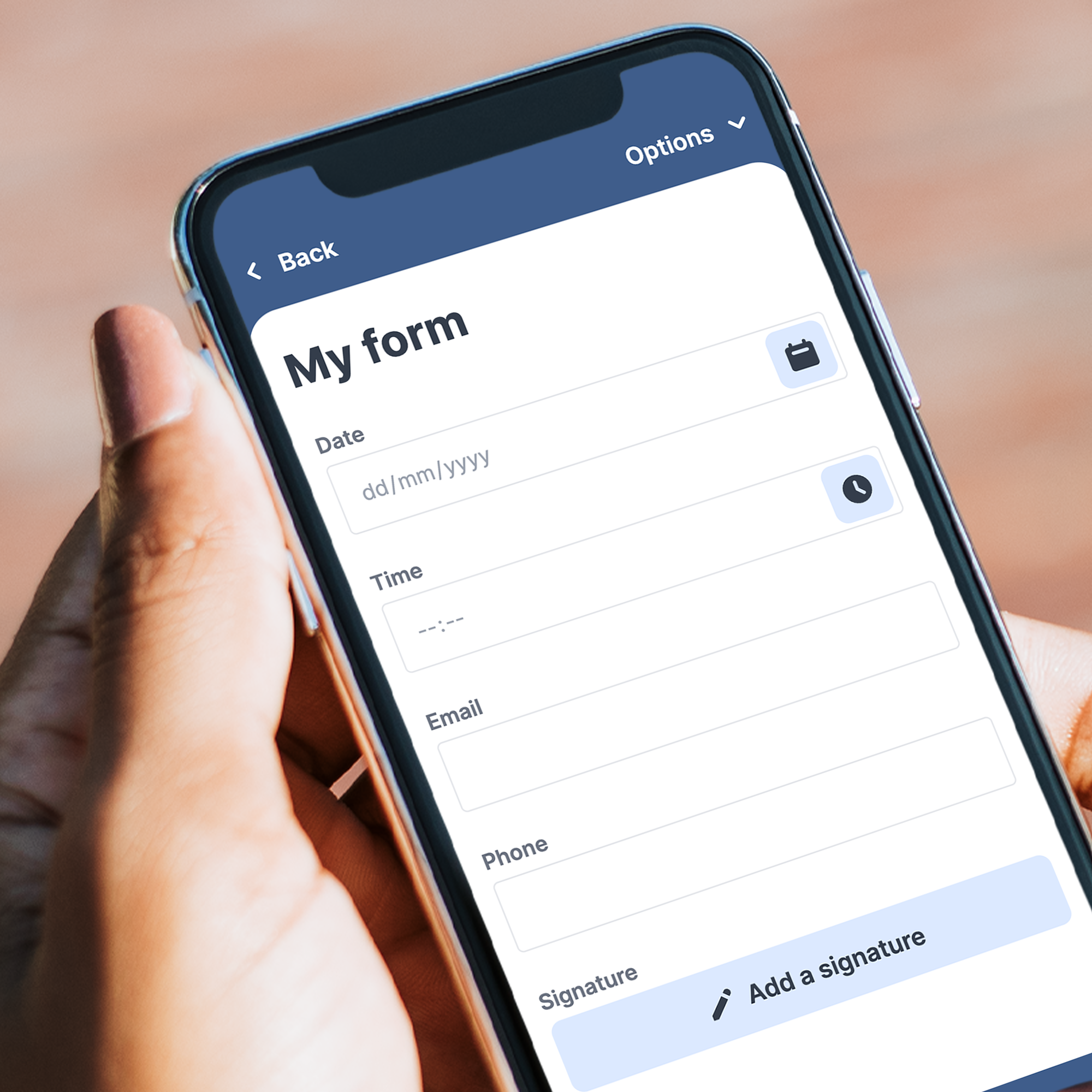 Download a visual from this folder
Size: 2000x2000 pixels
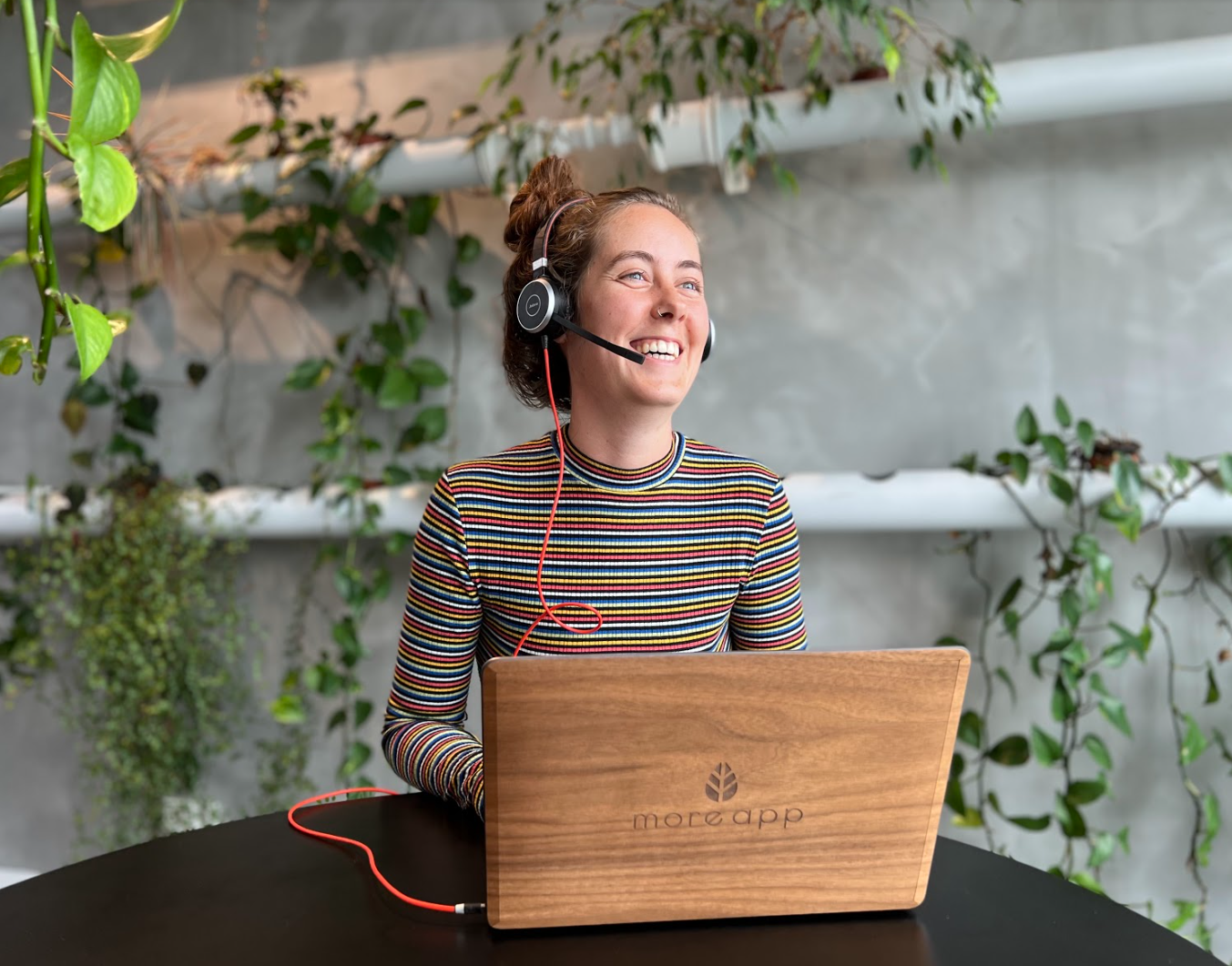 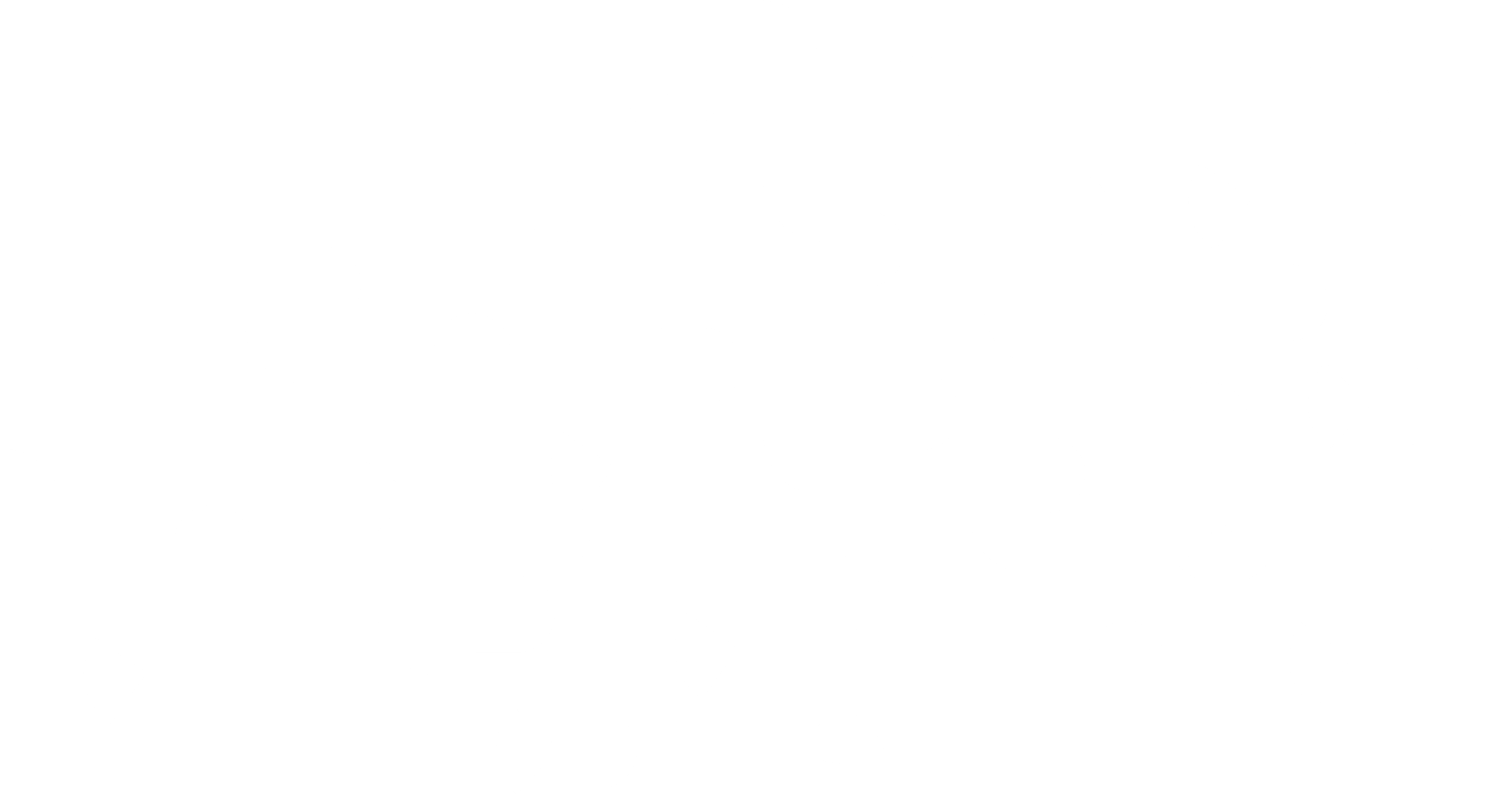 Contact
If you have any questions about the use of this MoreApp press kit, please contact us via email at design@moreapp.com.  

We are happy to help you!